TITRE DE LA COMMUNICATION
Auteur.e(s)
Journée de Rentrée ED ELICC 2021
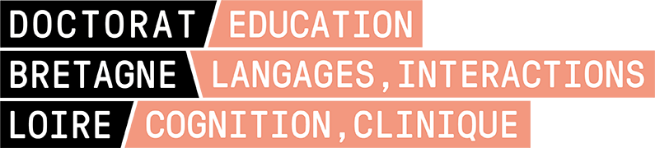 LOGOS DE VOS INSTITUTIONS